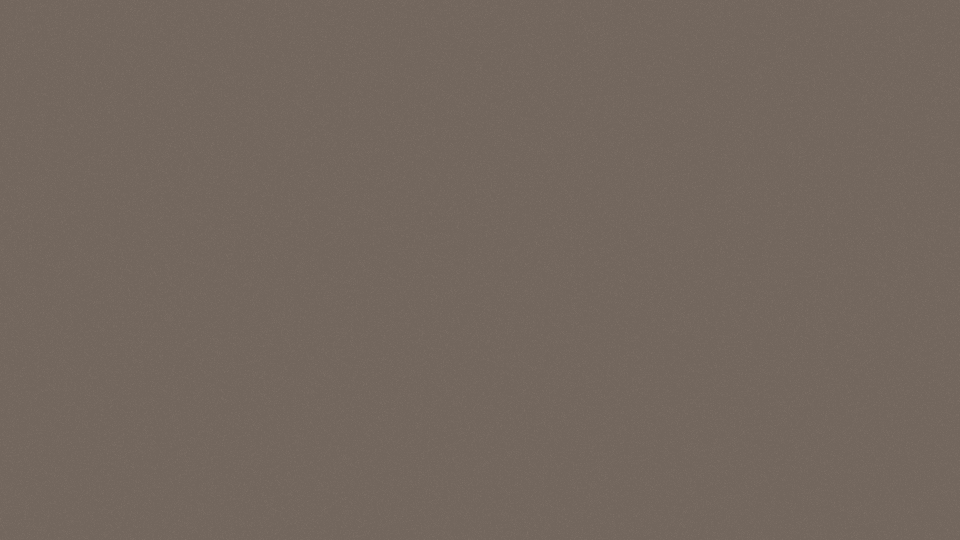 Уравнения и неравенства
Линейные неравенства
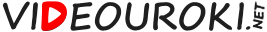 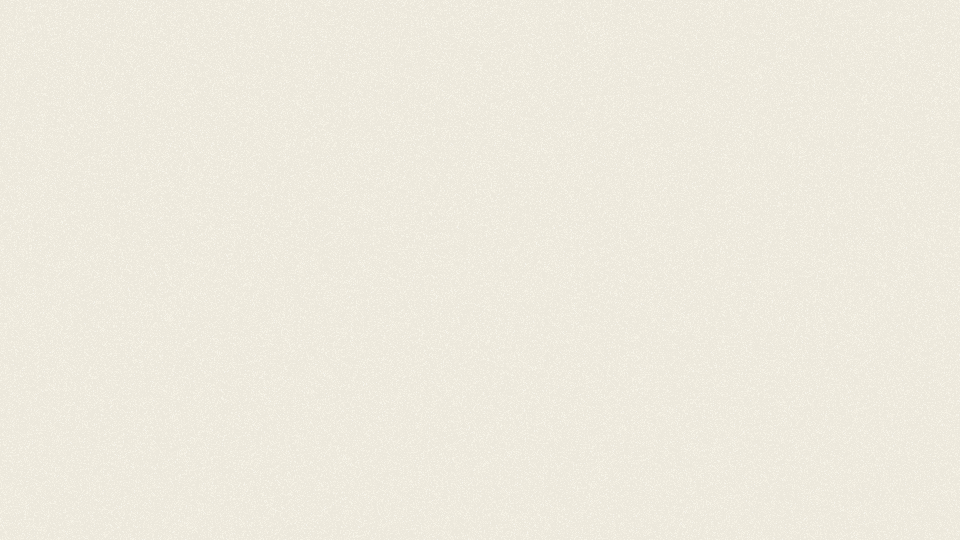 Неравенства
Числовым неравенством называется символическая запись, в которой два числа или числовых выражений связаны одним из знаков сравнения.
− нестрогие неравенства
− строгие неравенства
двойные неравенства
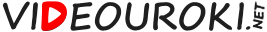 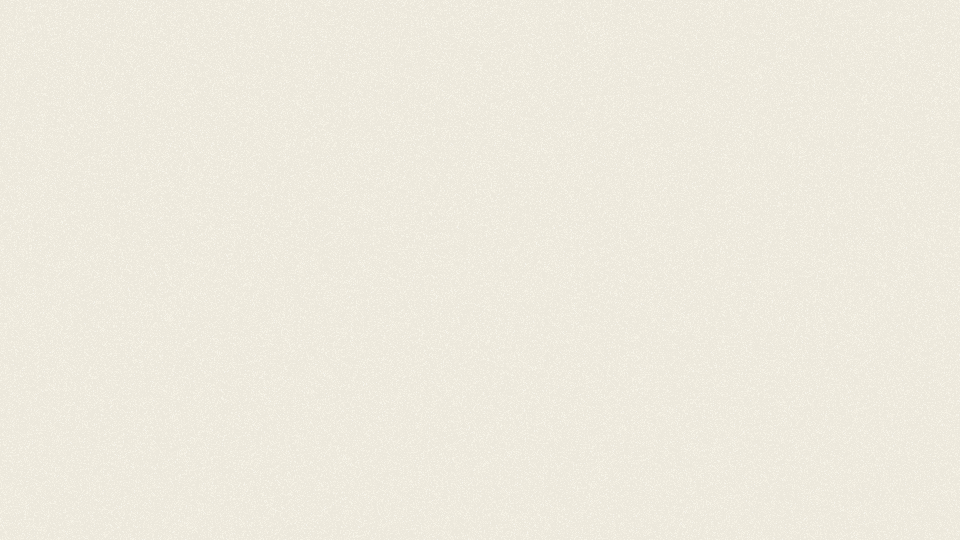 Неравенства
Решением неравенства с одной переменной называется такое значение переменной, при подстановке которого неравенство обращается в верное числовое неравенство.
Решить неравенство – значит найти все его решения или доказать, что решений нет.
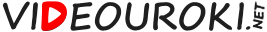 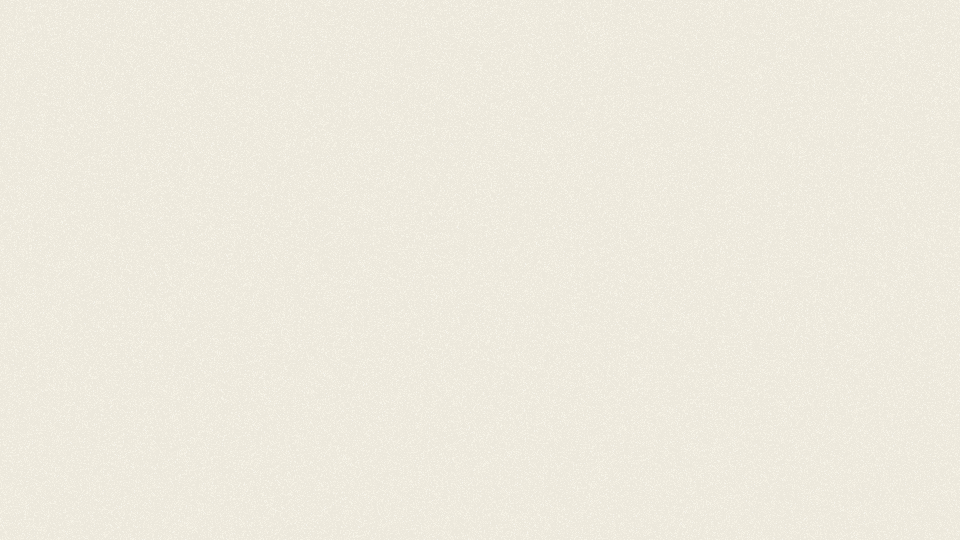 Неравенства
Равносильными называются неравенства, множества решений которых совпадают.
Равносильными неравенства получаются, если:
перенести с противоположным знаком слагаемое из одной части неравенства в другую;
умножить или разделить обе части неравенства на одно и то же положительное число;
умножить или разделить обе части неравенства на одно и то же отрицательное число, изменив при этом знак неравенства на противоположный.
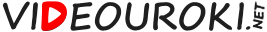 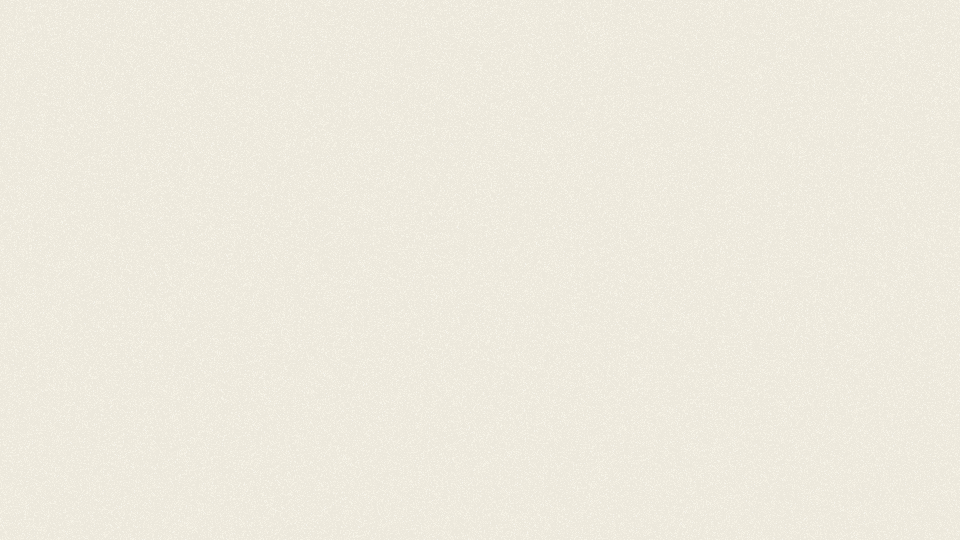 Свойства числовых неравенств:
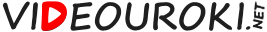 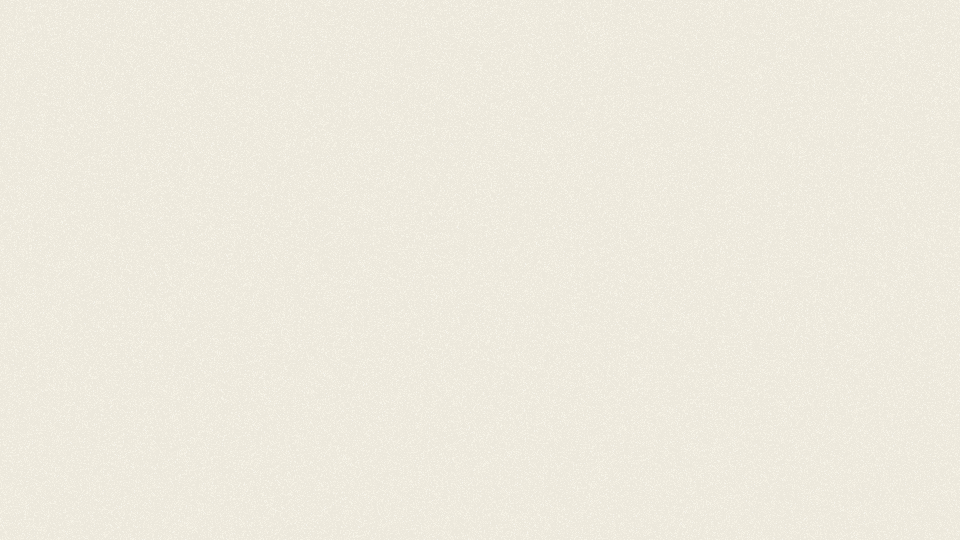 Доказательство неравенств
Неравенство с переменными может при одних значениях переменных быть верным, при других – нет. 

Доказать неравенство – значит, доказать, что оно имеет место при всех допустимых значениях переменных.
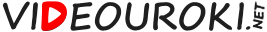 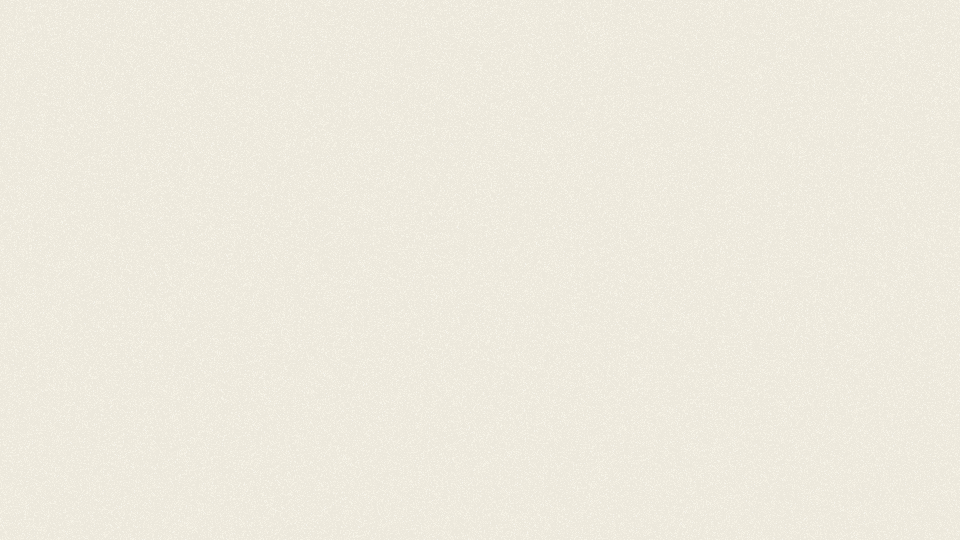 Линейные неравенства с одной переменной
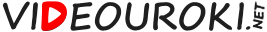 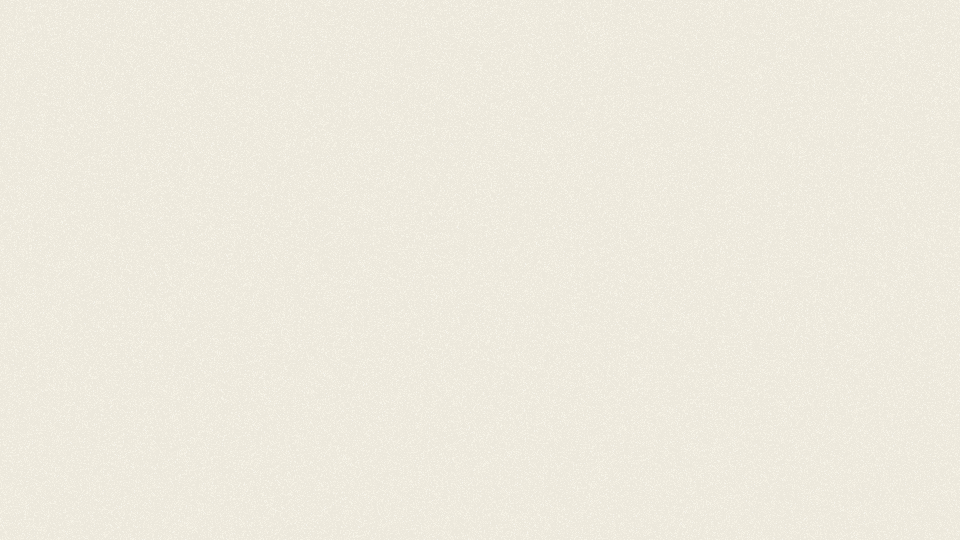 Числовые промежутки
вся числовая прямая
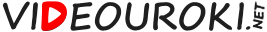 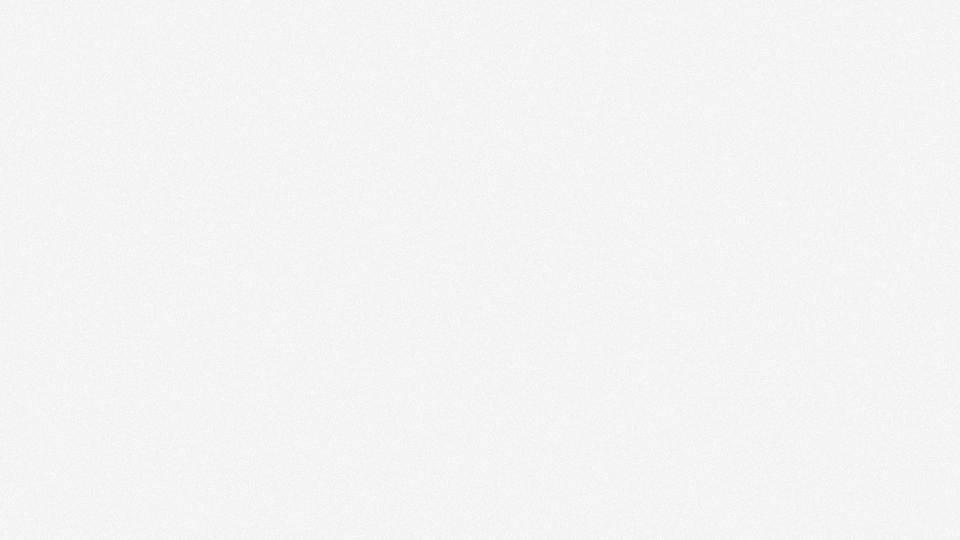 Записать двойным неравенством множество чисел, изображенное на рисунках.
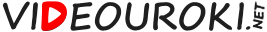 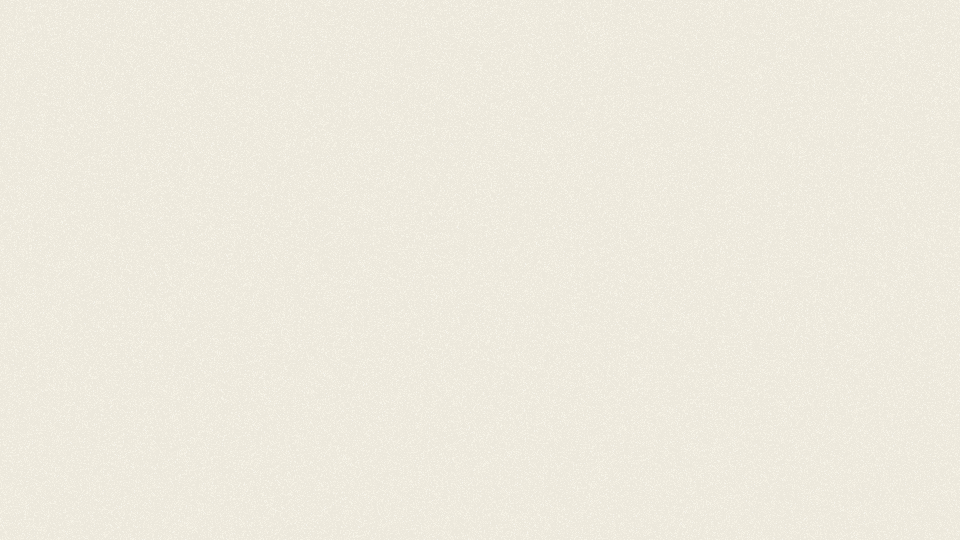 Линейные неравенства с одной переменной
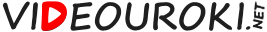 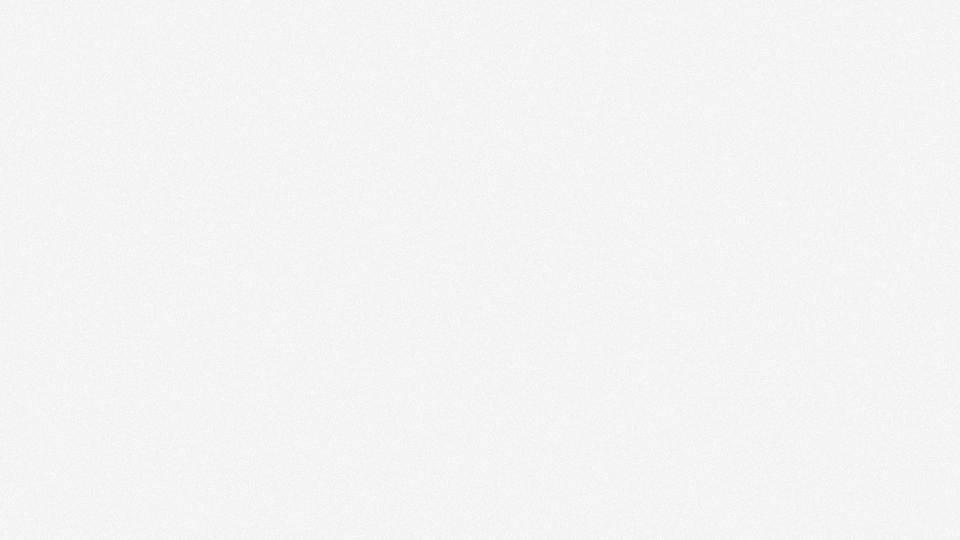 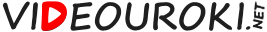 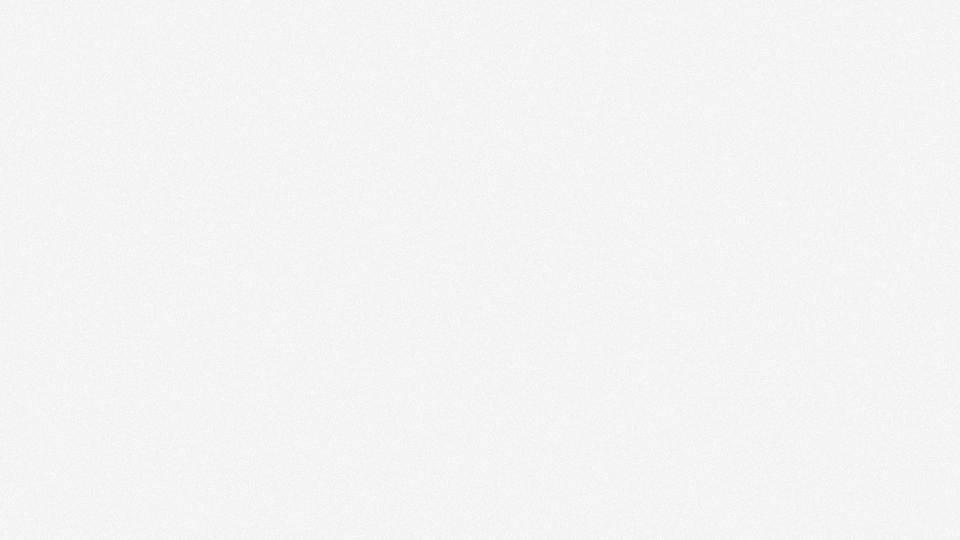 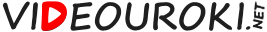 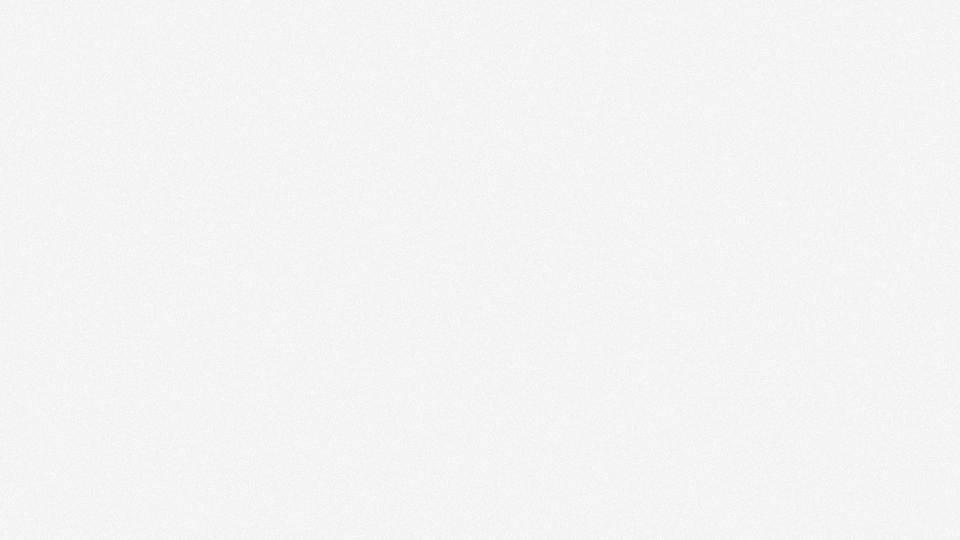 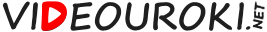 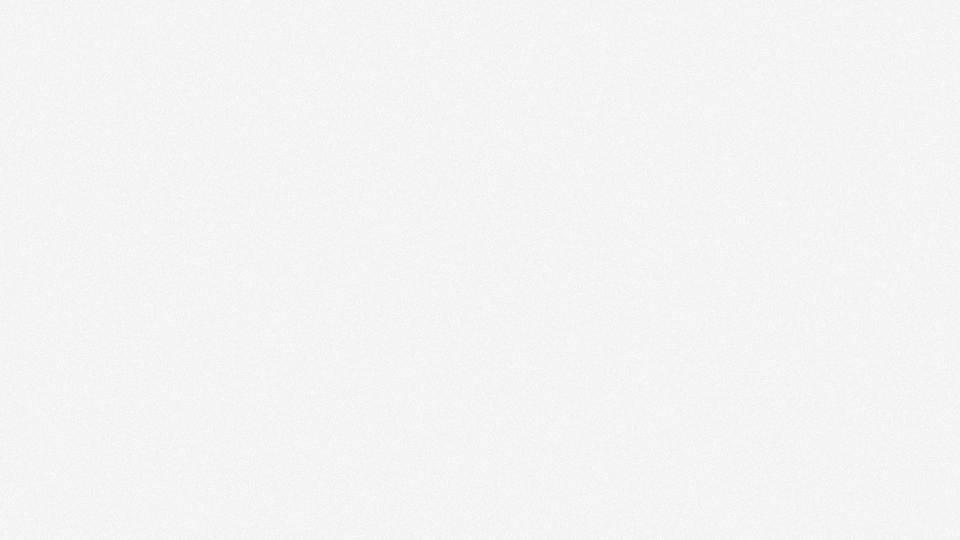 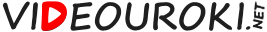 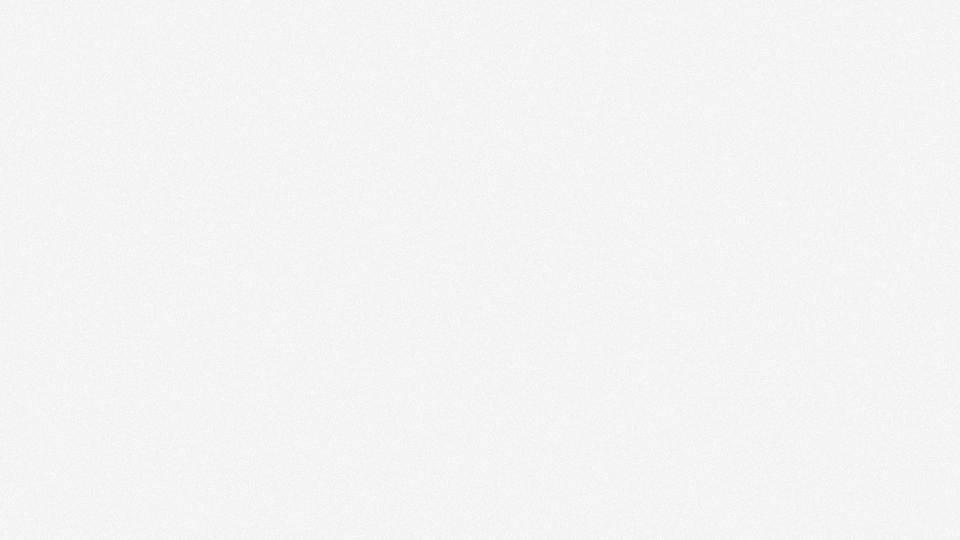 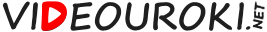 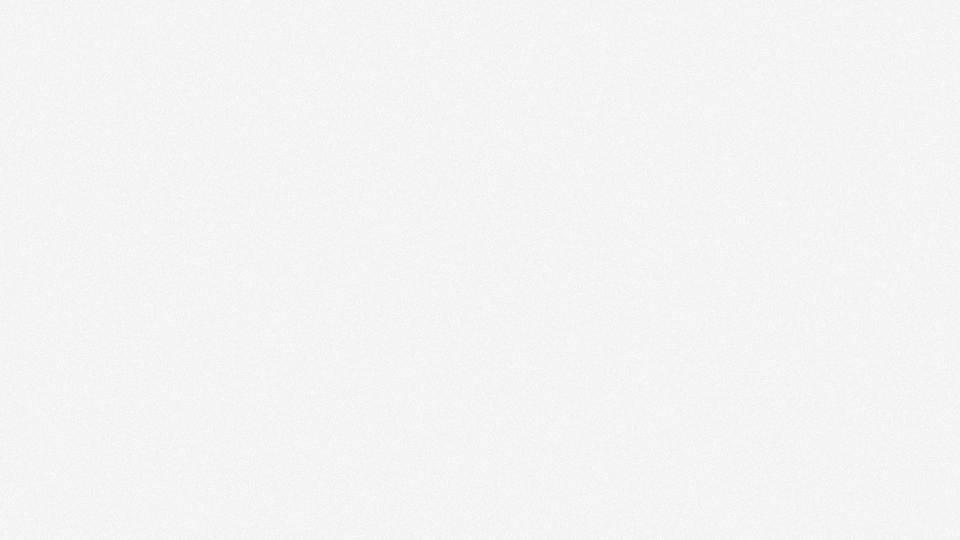 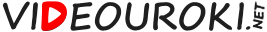 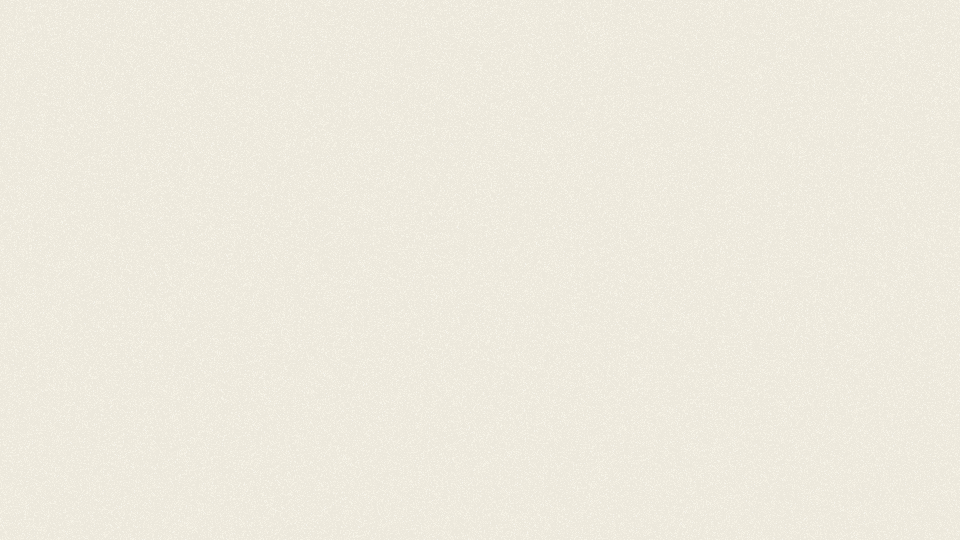 Линейные неравенства с двумя переменными
Решением неравенства с двумя переменными называется пара значений этих переменных, обращающая данное неравенство в верное числовое неравенство.
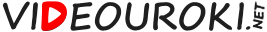 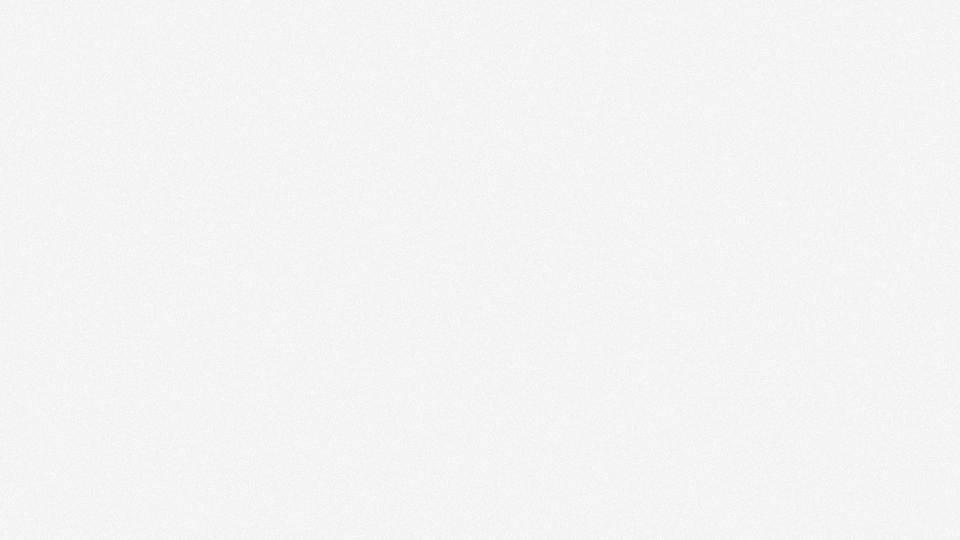 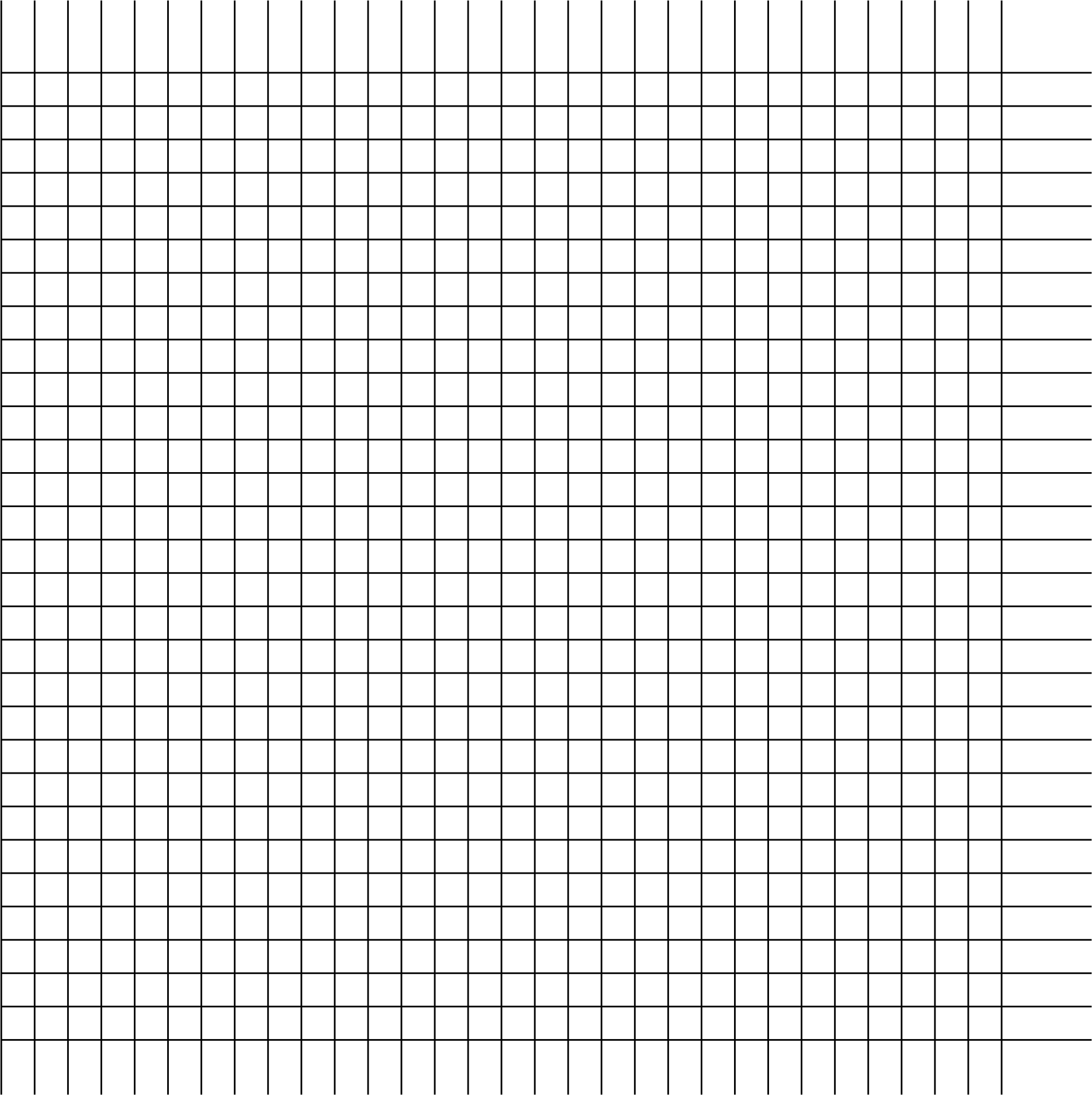 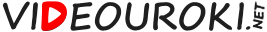 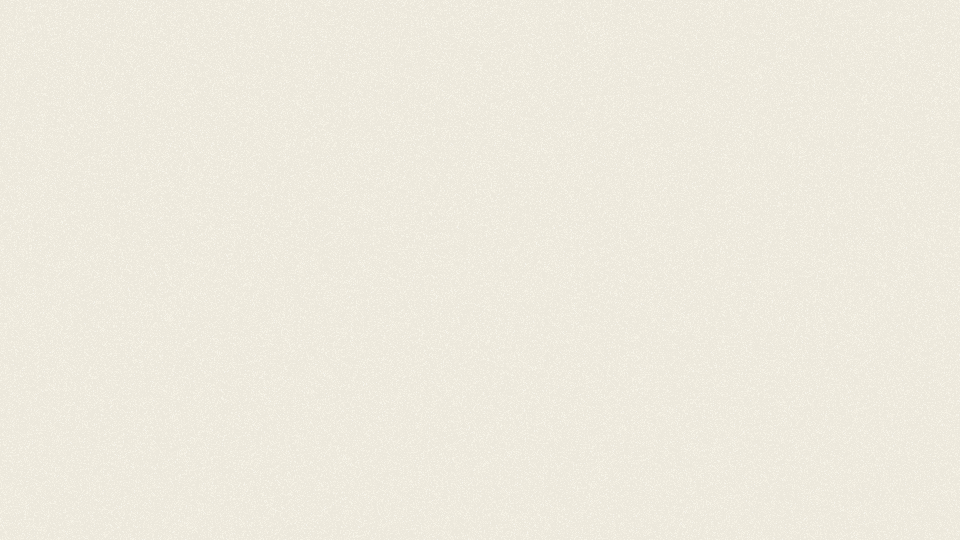 Линейные неравенства
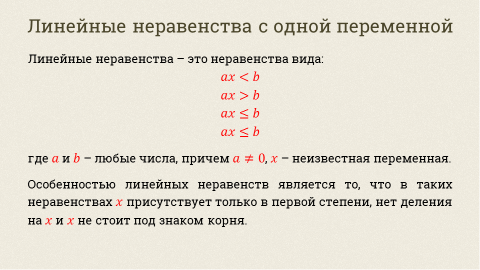 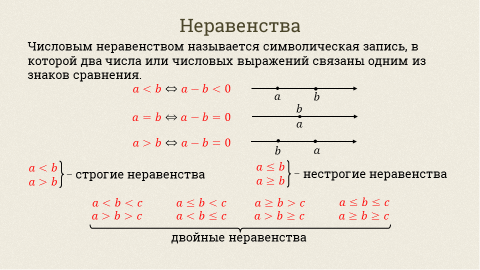 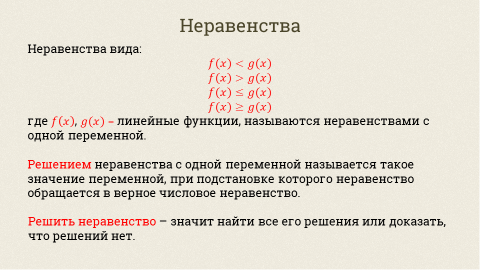 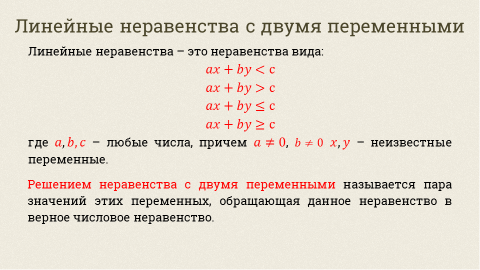 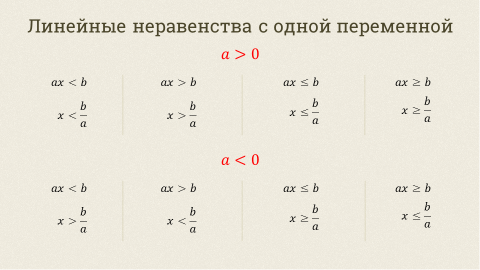 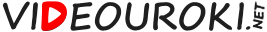